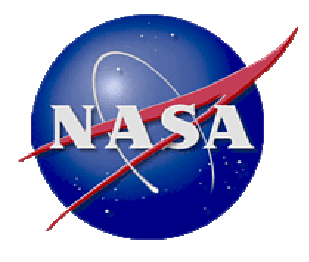 TFAWS Passive Thermal Paper Session
Passive Thermal Coating Observatory Operating in Low-Earth Orbit (PATCOOL) Kevin BauerNASA Launch Services Program
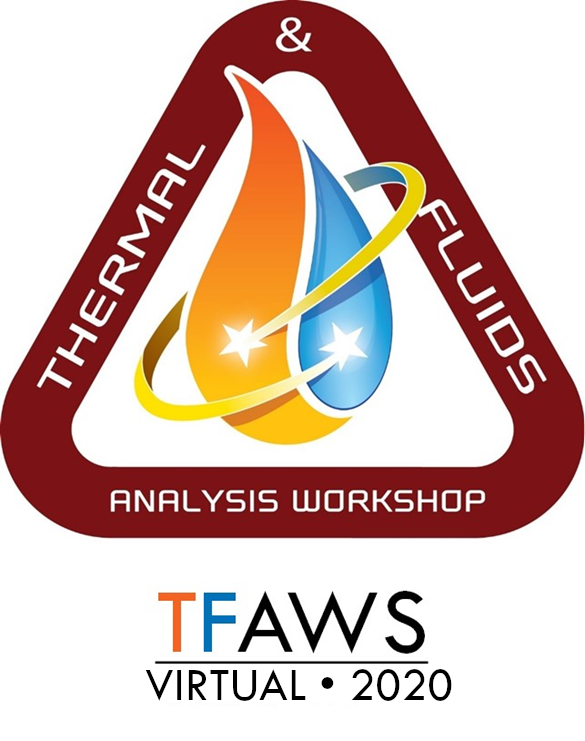 Presented ByKevin Bauer
Thermal & Fluids Analysis WorkshopTFAWS 2020August 18-20, 2020
Virtual Conference
Agenda
Background
Mission Objectives
Thermal Design
Modeling Approach
Thermal Desktop Model
Temperature Predictions
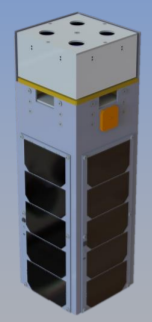 TFAWS 2020 – August 18-20, 2020
2
Background
Ideal thermal control coating (TCC) designed for 1 astronomical unit (AU) from the sun and far away from any IR sources first suggested in 1961 by Hibbard
State-of-the-art includes white paints and second surface mirrors
Reflecting most of the suns irradiance while permitting far-IR emission
Scattering white pressed powder with a metallic backing developed at Kennedy Space Center (KSC)
Long-term exploration to the moon, mars, and beyond
Enabling technology advancement for cryogenic fluid storage or even superconductors
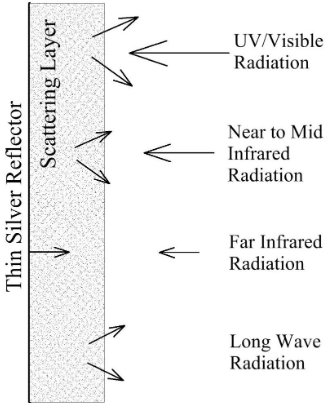 [1] Hibbard R. R., “Equilibrium Temperatures of Ideal Spectrally Selective Surfaces,” Solar Energy, Vol. 5, No. 4, Oct. 1961, pp. 129–132.
TFAWS 2020 – August 18-20, 2020
3
[Speaker Notes: Hibbard R. R., “Equilibrium Temperatures of Ideal Spectrally Selective Surfaces,” Solar Energy, Vol. 5, No. 4, Oct. 1961, pp. 129–132.
White paints are scattering particles held together by a binder (alpha 9% epsilon 90%) second surface mirrors transparent to the suns radiation but not IR with a metallic reflector (alpha 9% epsilon 91%)
White paint absorbs 15% solar spectrum TCC absorbs .2%
Proposed coating, low absorption high emittance 
In accordance with space policy directives]
Mission Objectives
PATCOOL will serve as a performance test for a TCC developed at KSC
Comparison to current state-of-the-art thermal control coating AZ-93 white paint
Incorporate redundancies to reduce uncertainty
Ascertain how close to cryogenic temperatures can the samples reach in a low earth orbit
Minimize environmental sources to solar radiation
Collect a significant temperature delta between coatings
 Thermal Desktop model validation
Use of empirical data to improve model fidelity
How accurate are TCC optical properties?
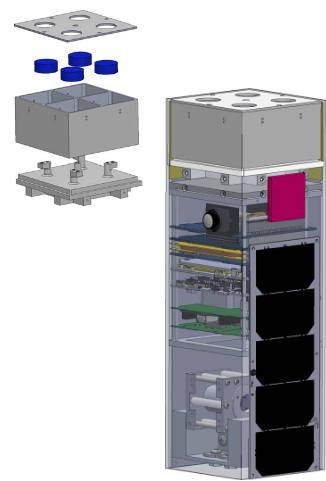 TFAWS 2020 – August 18-20, 2020
4
[Speaker Notes: Model validation with initial temperature decay after 1800sec as well as orbit oscillation effect
TRL (3-4) from lab testing TRL (5-6) with cubesat mission]
Thermal Design
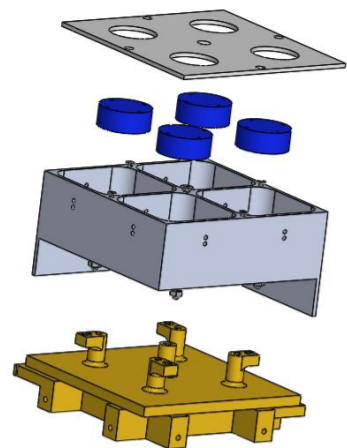 Thermal control coating samples
Four aluminum 7075 disks
- Promote uniformity and isolate coating contribution
Two coated with AZ-93
Two coated with a thermal control coating developed at KSC
Sample housing
Shield samples from earth albedo and IR planetshine
- Housing cover top coated in AZ-93 bottom with reflective coating
Kevlar strings (diam. = .36mm)
Reflective surfaces
3U CubeSat
Zenith pointing towards the sun
Sample housing adaptor
- 3D printed Ultem 1000
Avionics thermal barrier
- Reflective coating
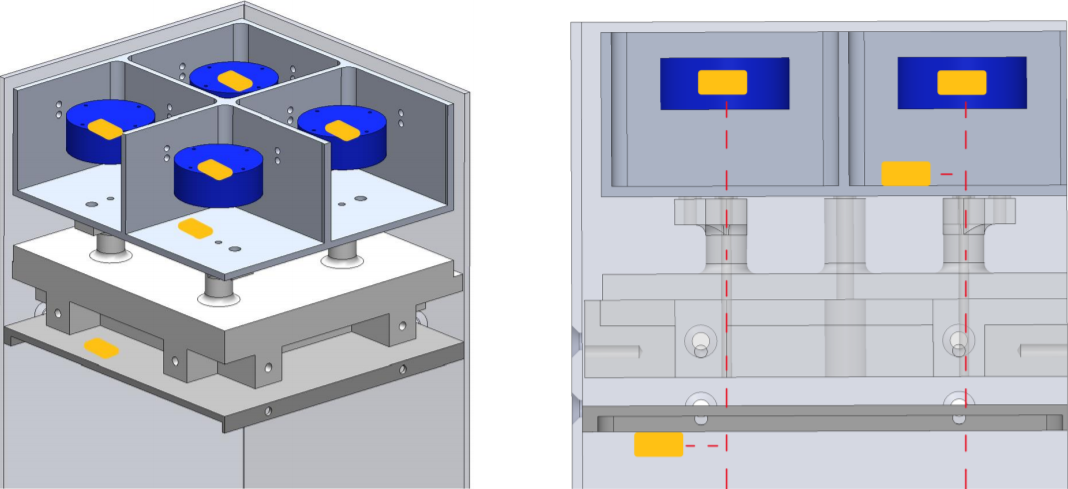 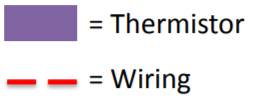 TFAWS 2020 – August 18-20, 2020
5
[Speaker Notes: Redundancies in temperature measurements and samples
Thermally isolate samples from cubesat]
Thermal Design
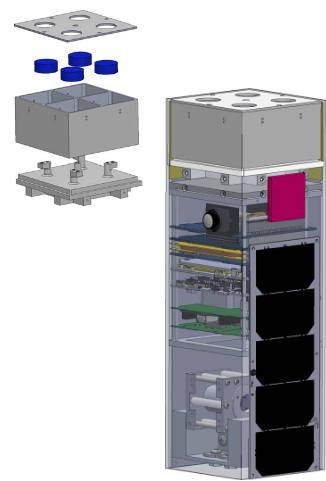 Sample and Cover Alignment
MLI
AZ-93
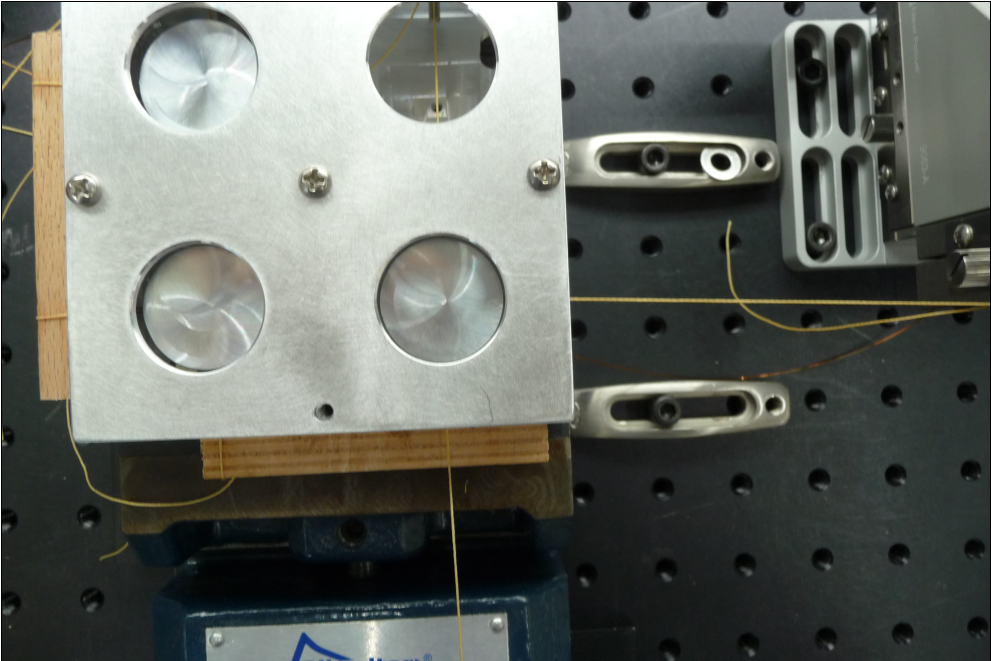 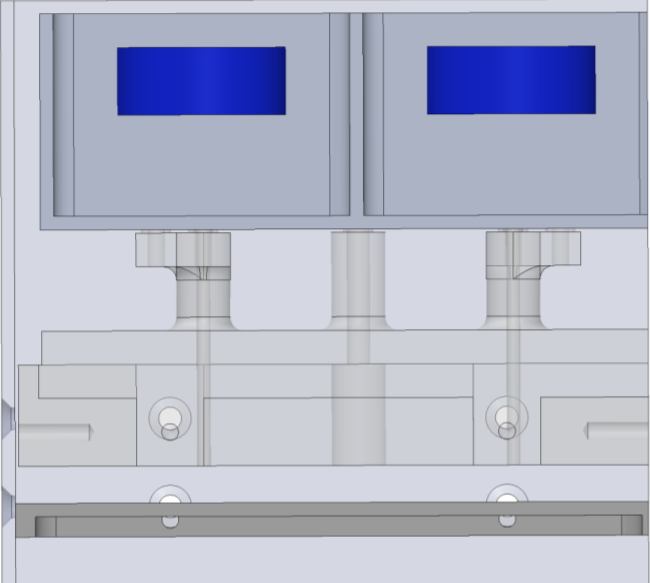 Kevlar strings
AZ-93
(reflective coating on all surrounding faces)
(reflective coating on all surrounding faces)
Ultem Housing adaptor
Aluminum Samples
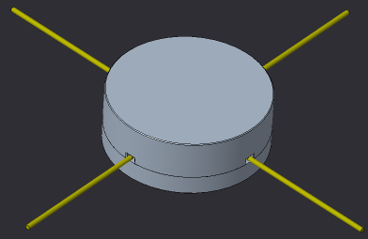 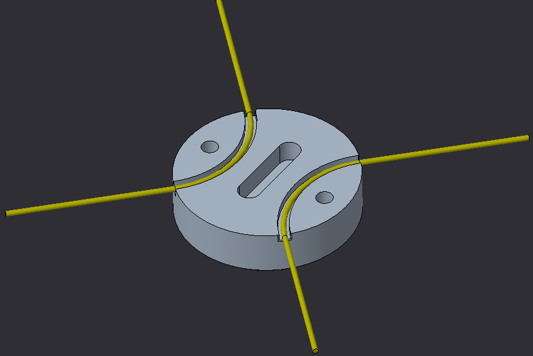 Thermal barrier (reflective coating)
Thermal Protection
TFAWS 2020 – August 18-20, 2020
6
[Speaker Notes: 20 mm (.7874”) housing cover opening
25.4 mm (1”) sample diameter
3.175 mm (.125”) spacing between sample and housing cover]
Modeling Approach
International Space Station used for low-earth orbit parameters 
Environment conditions assumed from [2],[3]




Sample fidelity
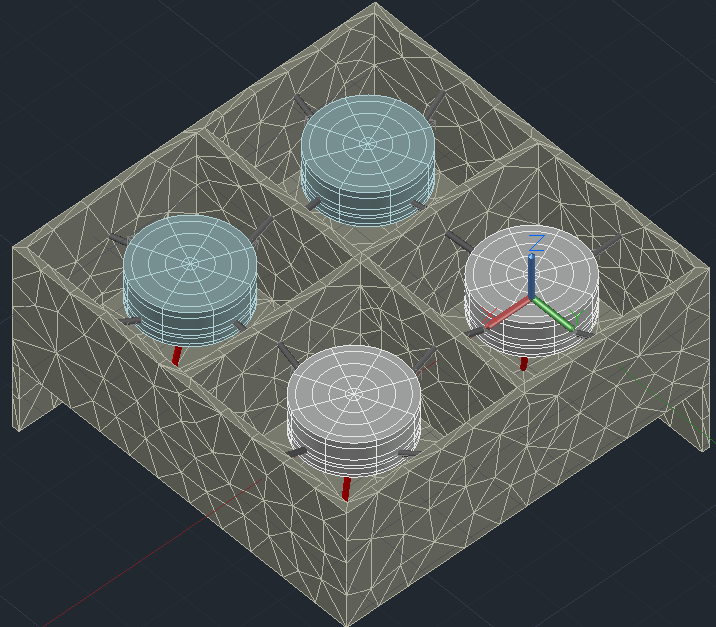 [2] Anderson, B. J., C. G. Justus, and G. W. Batts. "Guidelines for the selection of near-earth thermal environment parameters for spacecraft design." (2001).
[3] Gilmore, David G., and Mel Bello. Satellite thermal control handbook. Vol. 1. EI Segundo, CA: Aerospace Corporation Press, 1994.
TFAWS 2020 – August 18-20, 2020
7
[Speaker Notes: - ISS orbit period 5560 sec
Samples discretized 9 in angular direction, 5 in radial direction and 3 in height 
Kevlar dia. .36mm (.014”)
TC 4 lead wire configuration (dia. = .127mm)(.005”)]
Modeling Approach
Avionics
ADCS (.825 W)
Battery (.1 W)
BeagleBone (1.05 W)
EPS (.2 W)
Tranceiver (.175 W)
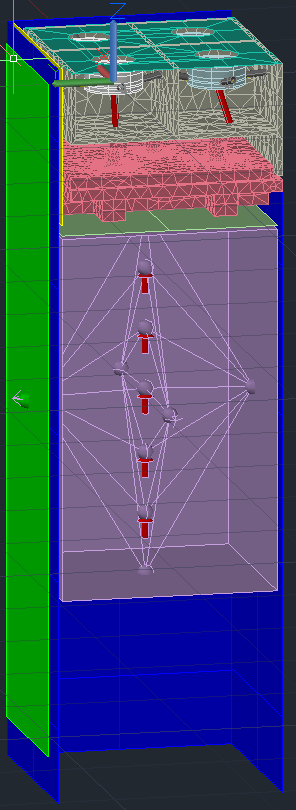 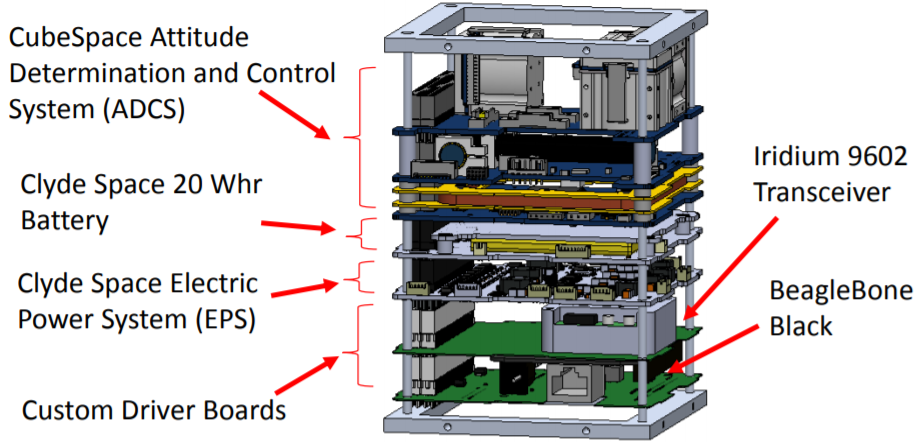 TFAWS 2020 – August 18-20, 2020
8
[Speaker Notes: Anderson, B. J., C. G. Justus, and G. W. Batts. "Guidelines for the selection of near-earth thermal environment parameters for spacecraft design." (2001).]
Thermal Desktop Model
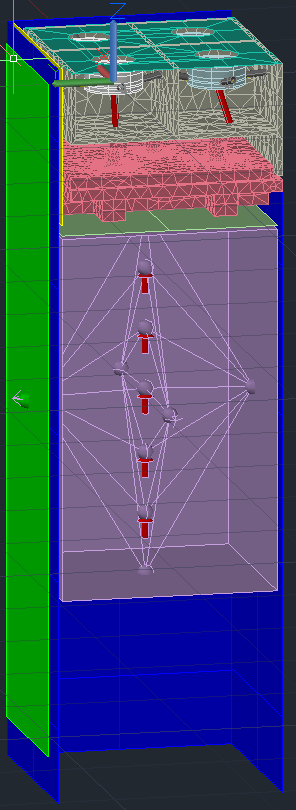 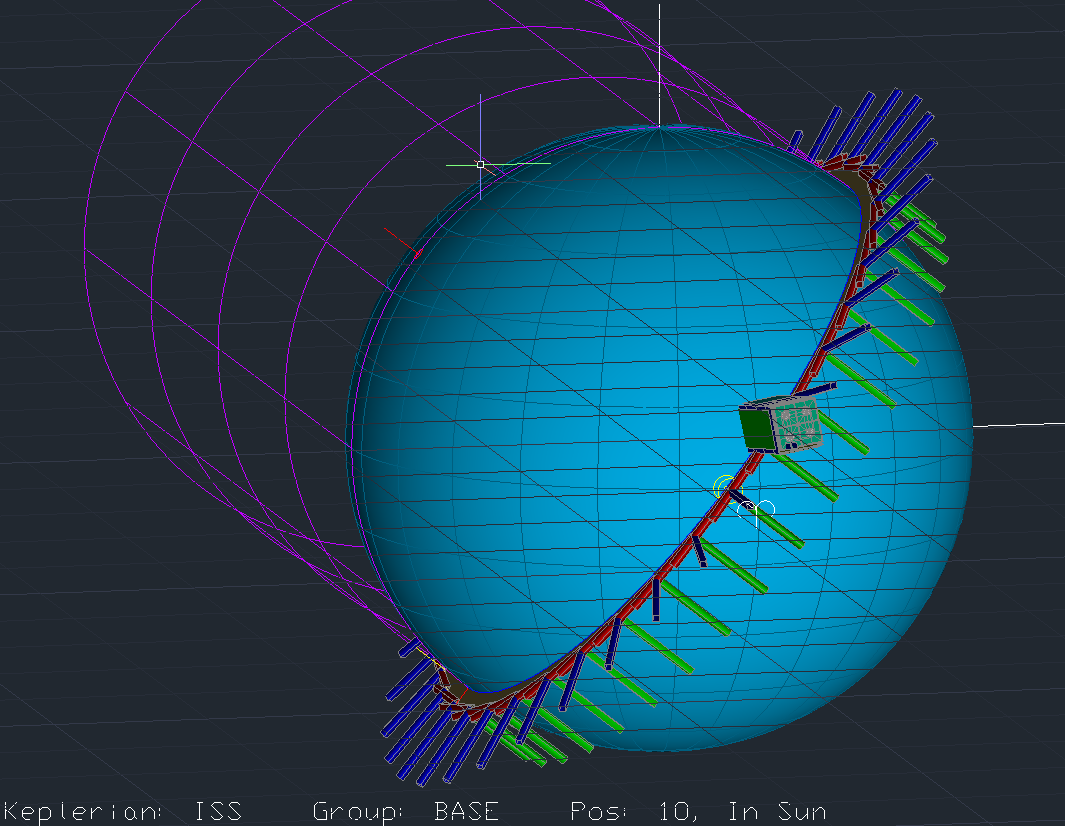 TFAWS 2020 – August 18-20, 2020
9
Temperature Predictions
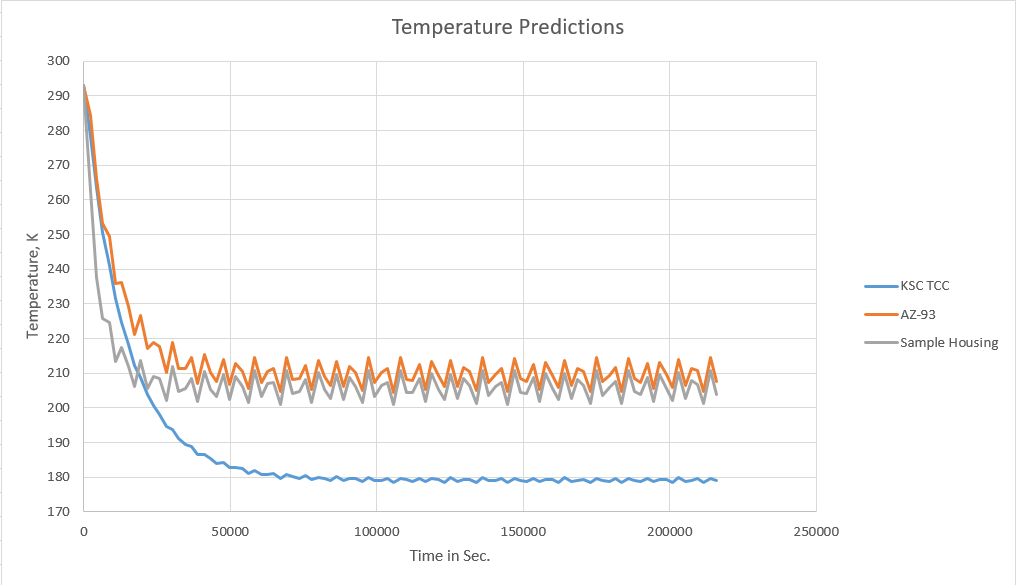 TFAWS 2020 – August 18-20, 2020
10
Future Work
Post processing
Use of subroutines for an overall energy balance on samples
Model Validation through empirical data
Lab testing only accounts for simulated solar radiation
TFAWS 2020 – August 18-20, 2020
11
Questions?
Thank you for your time and this opportunity!
TFAWS 2020 – August 18-20, 2020
12
Backup Slides
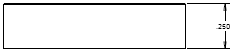 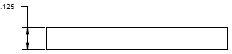 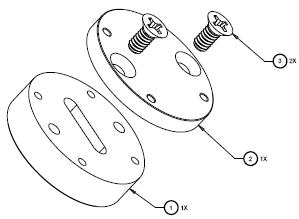 TFAWS 2020 – August 18-20, 2020
13